Data collection & reporting requirementsAMBER care bundle
1
Measurement to support improvement
Why measure?
Support planning and implementation
Minimum dataset: build collective evidence base
Demonstrate improvement and impact within your hospital/unit
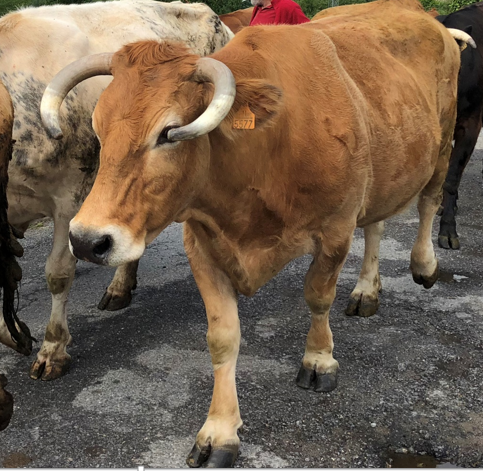 “You can’t fatten a cow by weighing it” (Palestinian proverb)
Baseline
Baseline audit – pre implementation
Method: 	Retrospective review of hospital notes
Sample: 	10 -15 consecutive patients who died in hospital
Exclude:	Children and patients who were admitted to and died in HDU/ITU
Audit: 	- Suitability for the AMBER care bundle
	- documented medical plan
	- documented escalation decision
	- evidence of MDT agreement
	- documented patient/carer discussion
	- readmission and interface with last days of life care
Monthly
Monthly
Use eMR reporting / Excel spreadsheet to collect: 
Number of patients where AMBER care bundle initiated
Number of patients with last days of life care initiated
Number of days patient on AMBER care bundle 
Any issues / key learning points
A patient or staff story illustrating the impact
12 months
Annual
More detailed information  about patients who received care supported by the AMBER care bundle
All data points via spreadsheet and/or the eMR
AMBER care bundle quality audit – similar to the baseline audit
Patients who received care supported by the AMBER care bundle 
Any other evidence you may have collected
In your unit/facility
Plan your measurement and identify:  
What do you need to demonstrate, and to whom?
Outcome measures
patients dying in preferred place of death
readmission rates
Decrease number of MET calls
bereaved relatives views
Process measure 
Appropriate patients identified 
compliance to the all four components of the care bundle
What do you need to learn? 
What do you need to improve?
Be curious and look at multiple sources
Patient demographics
Rapid response data
Readmissions 
GP experience
Complaints
Time spent with last days of life care plan
Achievement of preferences for care
Discharge letters
Patient and carer experience
Patient, Relative, & Staff Feedback
“It was difficult to hear but I knew wasn’t  feeling better, I know now what's happening to me”
“I didn’t think the patient would deteriorate so quickly.
I am glad I was able to talk to the relatives and prepare them for what may happen.”
“Knowing that he may not recover – (we just thought he would) earlier allowed us time to talk about what would happen to the house, and bank accounts.  Which was important because at the end he couldn’t talk to me anymore “
“When I mention to a doctor that I think a patient is AMBER the doctor listens and revaluates the patients medical plan.”
Contact Details
Clinical Excellence Commission 

Cec-ambercare@health.nsw.gov.au
XXX LHD

Executive Sponsor 
Xxxx

Clinical lead – Medical
Xxxxx

Clinical Lead – Nursing
xxx
The Clinical Excellence Commission wish to acknowledge the support of Guy’s and St. Thomas’ Charity Modernisation Initiative and support from the King’s College and South London and Maudsley Charitable Funds